Mixed Strategy
Theory of Game
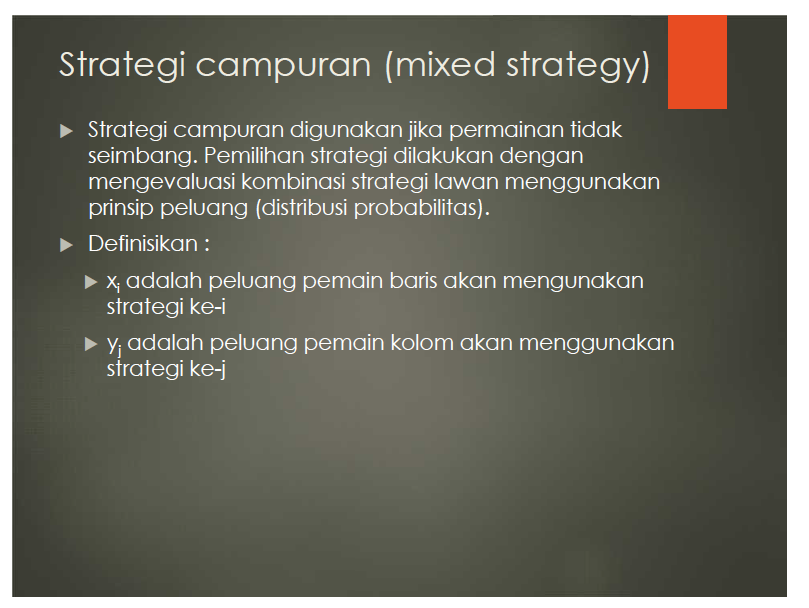 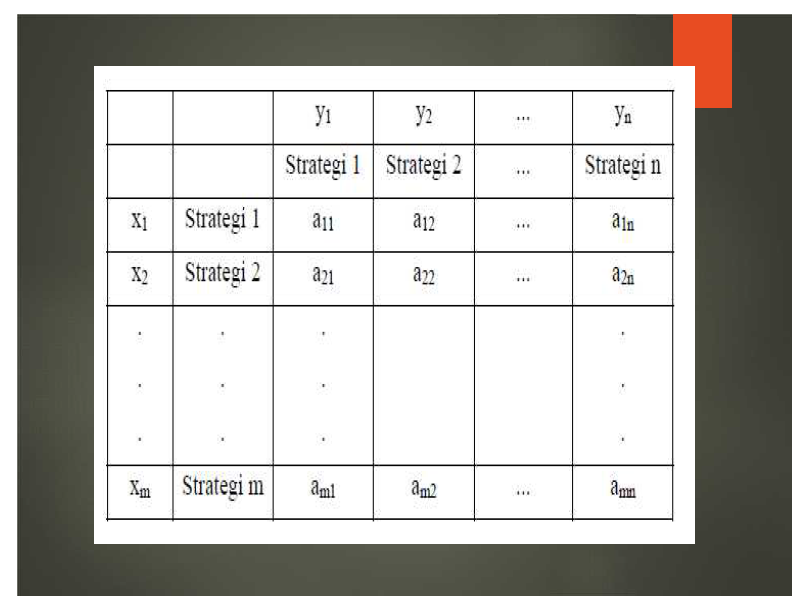 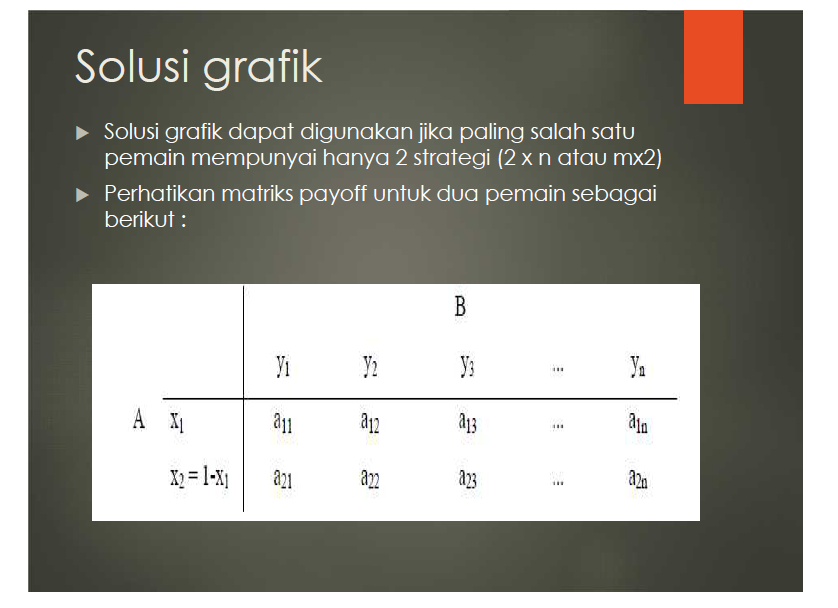 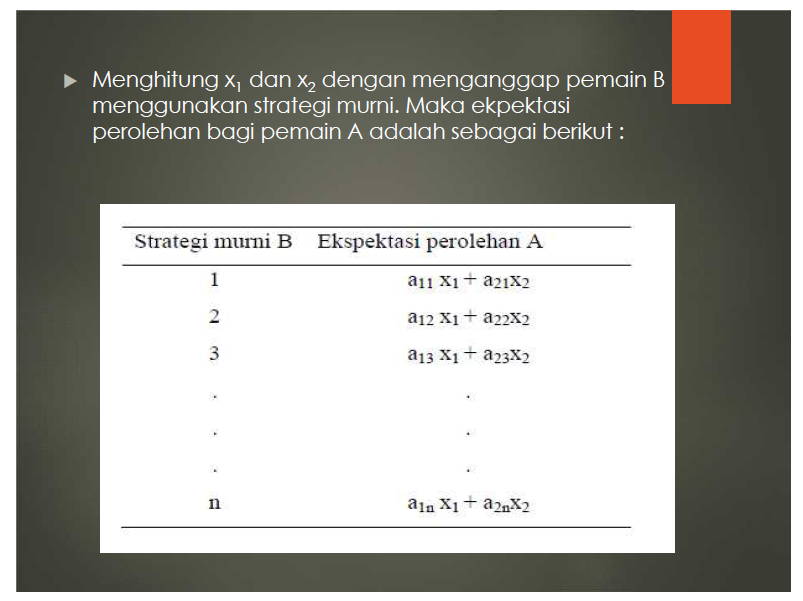 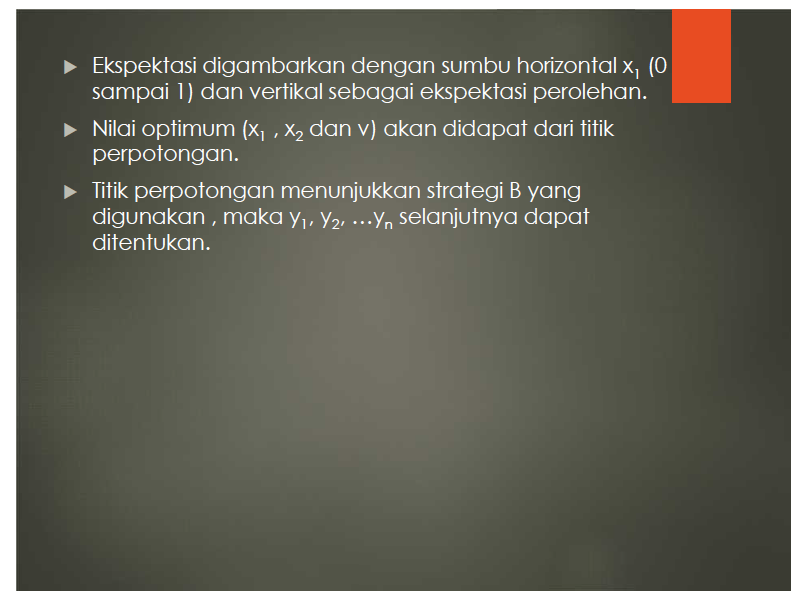 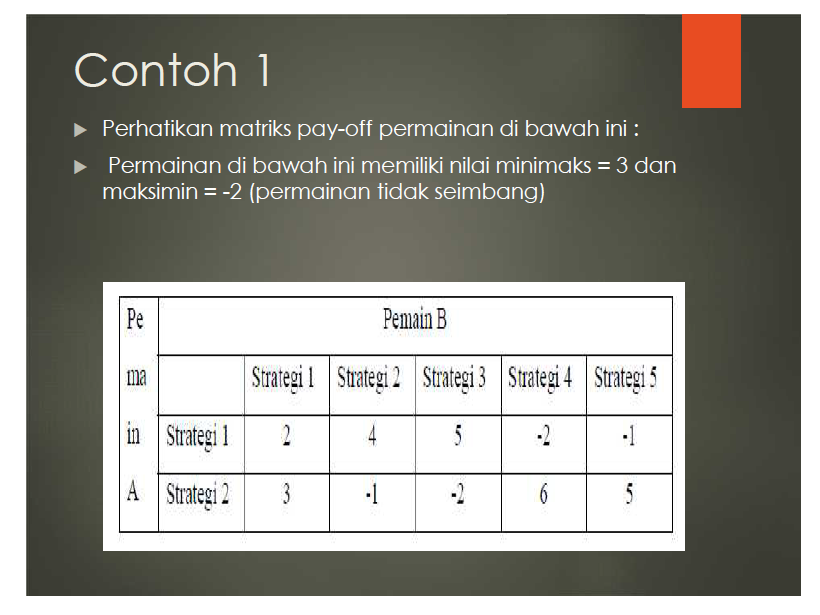 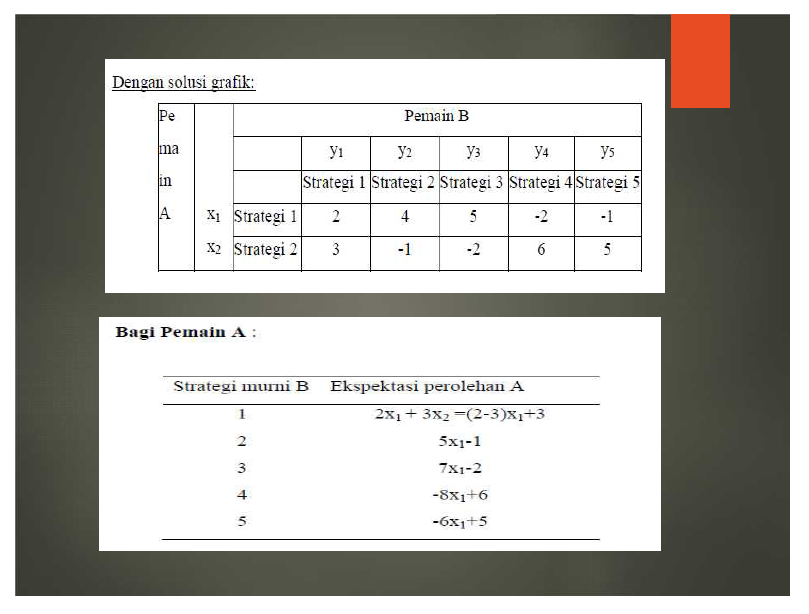 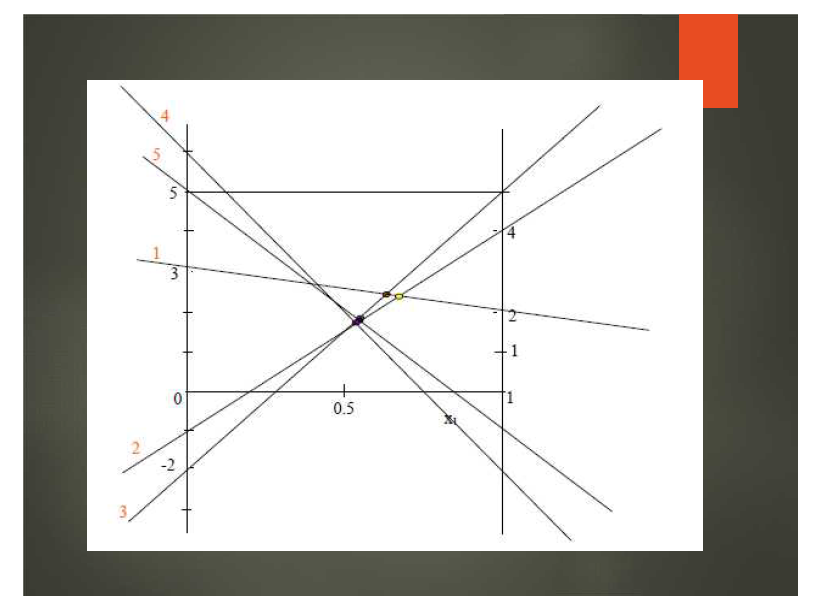 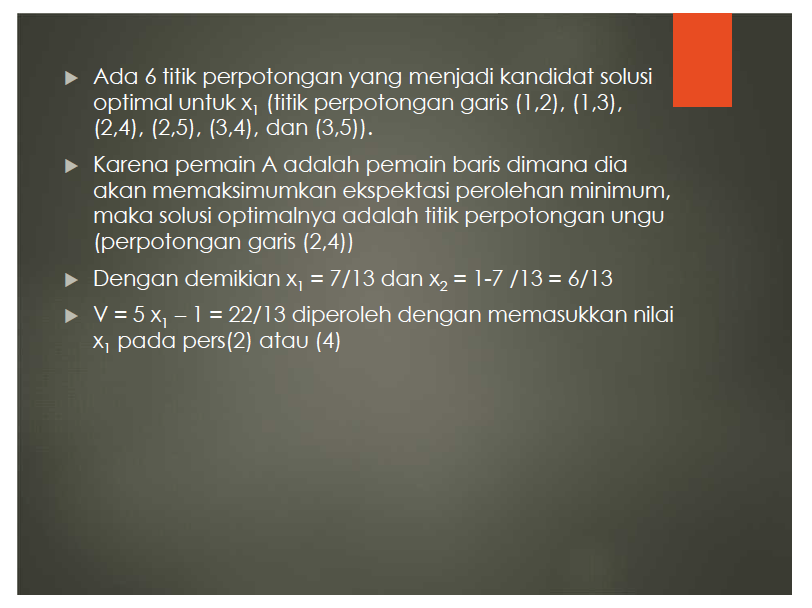 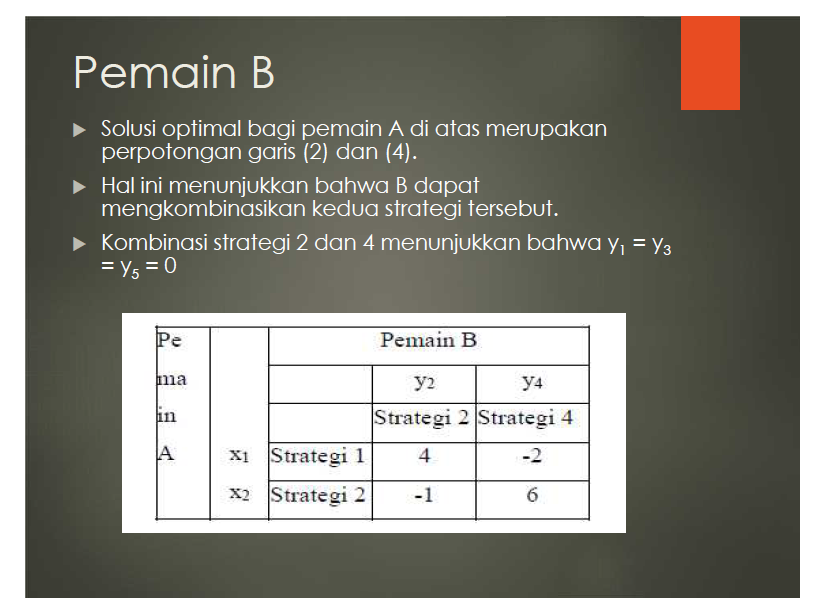 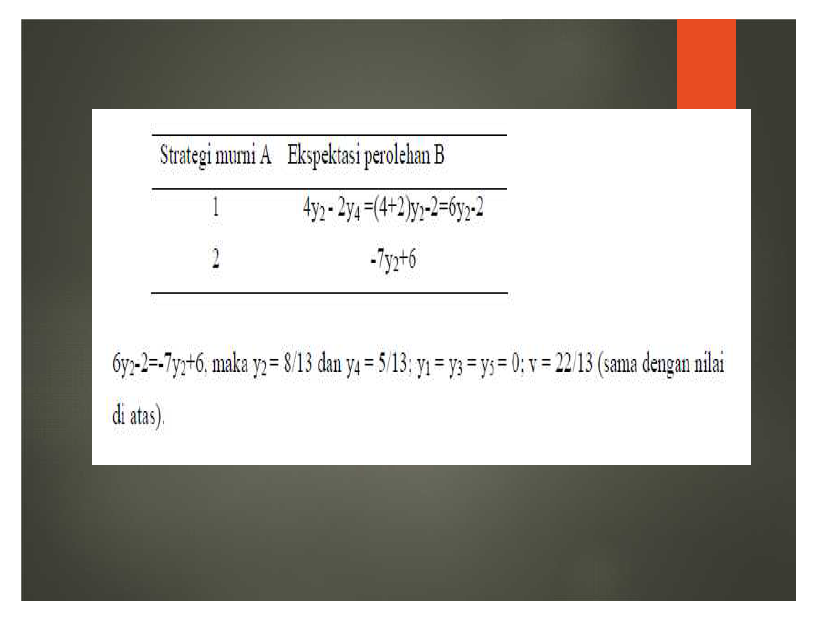 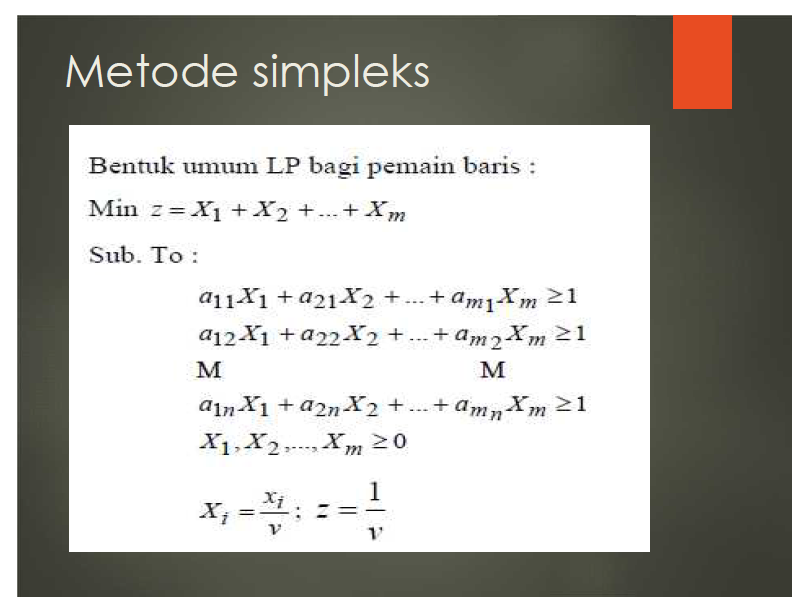 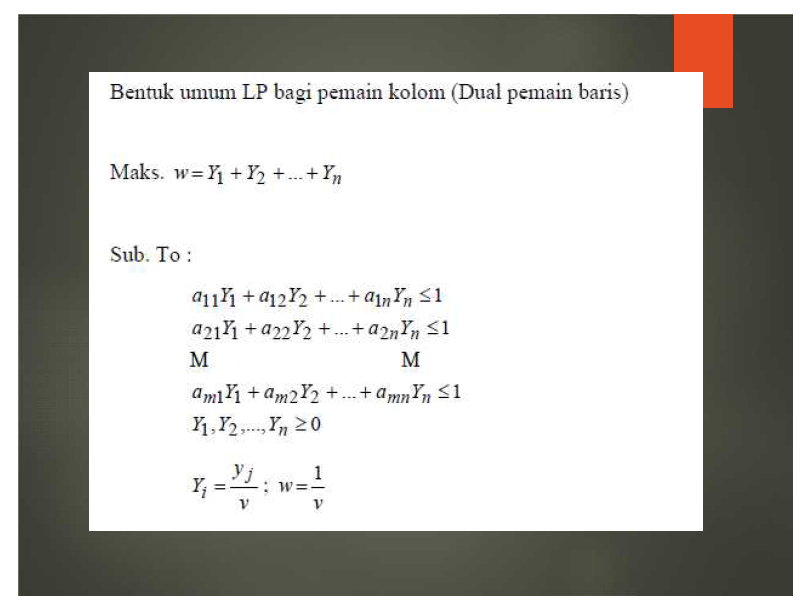 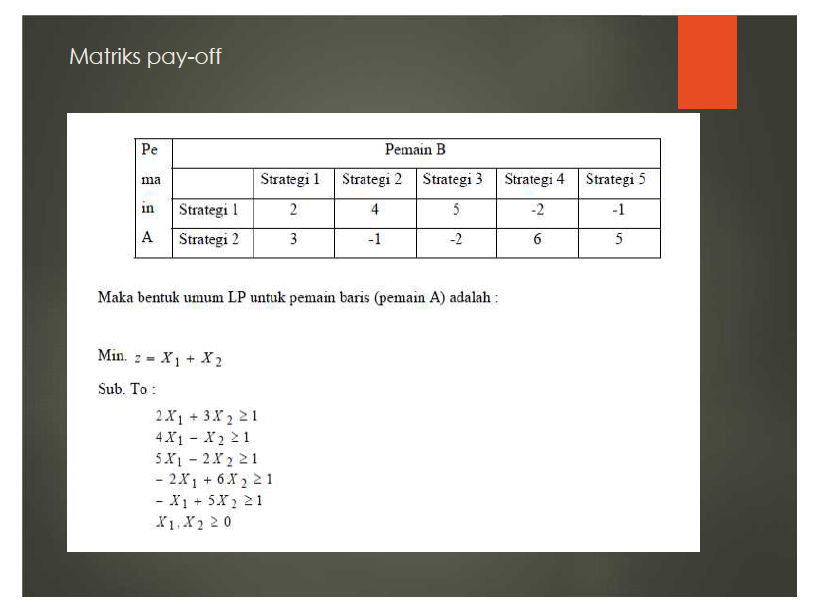 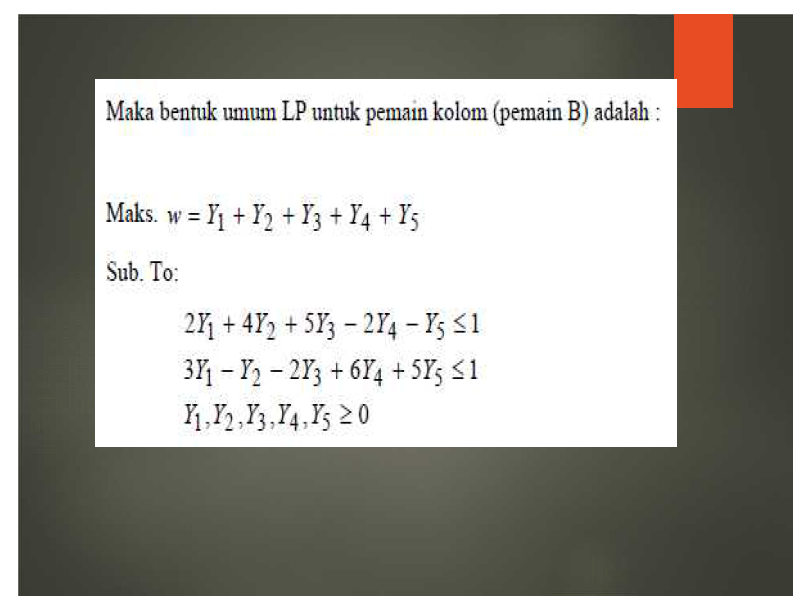 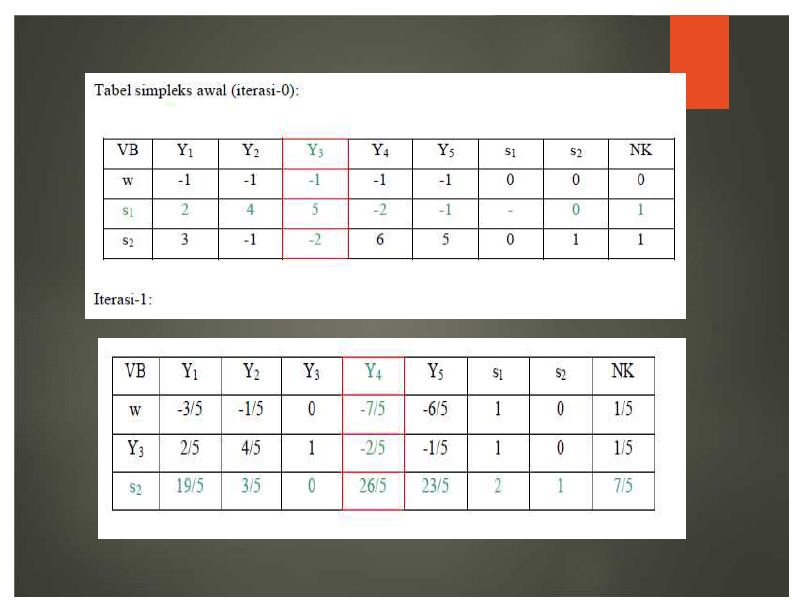 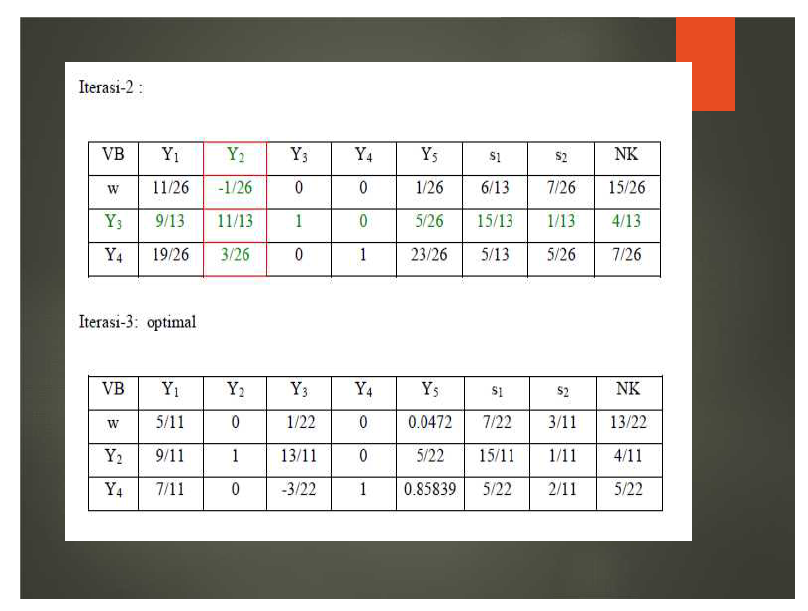 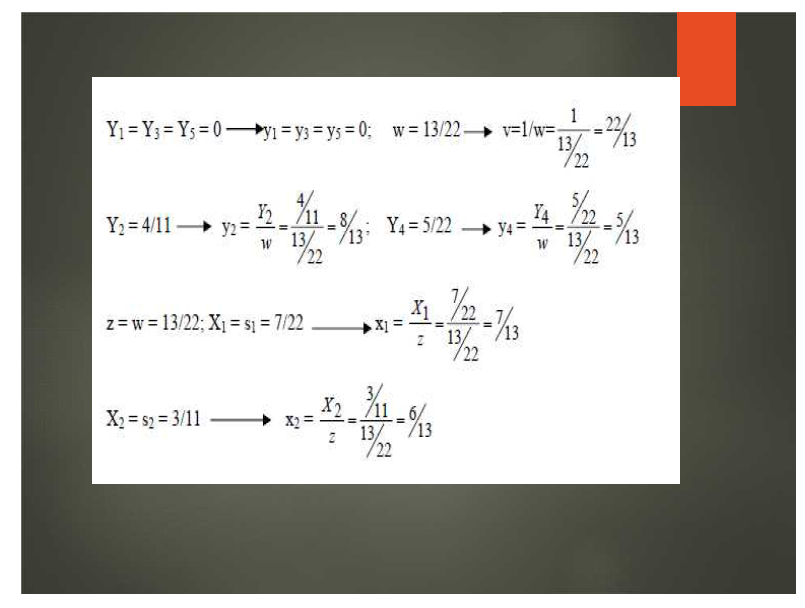